Всемирная Паутина. Электронная почта
«Морской бой»
МИМО
Переход хода
БОМБОЧКА
- 5 баллов
Переход хода
1 мин
Отметьте все правдоподобные доменные адреса.
petrov.novgorod.ru
petrov/novgorod/ru
petrov.cars.novgorod.ru
novgorod.ru.petrov
+ 5 баллов
Отметьте все правдоподобные доменные адреса.
Ответ
petrov.novgorod.ru
petrov/novgorod/ru
petrov.cars.novgorod.ru
novgorod.ru.petrov
Обратно
1 мин
Отметьте все правильные IP-адреса.
i1.j1.k33.48
195/148/15/2
138.256.0
137.256.15.2
118.250.15.2.1
1.250.15.2
140.250.4.1
+ 5 баллов
Отметьте все правильные IP-адреса.
Ответ
i1.j1.k33.48
195/148/15/2
138.256.0
137.256.15.2
118.250.15.2.1
1.250.15.2
140.250.4.1
Обратно
3 мин
Выберите действия, которые можно выполнять с электронной почтой и вычеркните лишние пункты:
Можно рассылать копии письма сразу нескольким получателям
Можно включать в письма текстовые файлы
Используя e-mail, нельзя переслать какой-либо файл себе
Пересылать по e-mail можно не только   текстовые, но и двоичные файлы
Можно отвечать на письма автоматически
Нельзя создавать несколько подразделов почтового ящика для разного рода корреспонденции 
E-mail не дает возможность проводить телеконференции и дискуссии 
Используя e-mail, нельзя  дать листинг какой-то директории
Нельзя посылать почту в сопредельные сети
Используя e-mail, можно пользоваться системой «отражателей почты» для ведения дискуссий группой собеседников
+ 15 баллов
Преподаватель истории и обществоведения
Выберите действия, которые можно выполнять с электронной почтой и вычеркните лишние пункты:
Можно рассылать копии письма сразу нескольким получателям
Можно включать в письма текстовые файлы
Используя e-mail, нельзя переслать какой-либо файл себе
Пересылать по e-mail можно не только   текстовые, но и двоичные файлы
Можно отвечать на письма автоматически
Нельзя создавать несколько подразделов почтового ящика для разного рода корреспонденции 
E-mail не дает возможность проводить телеконференции и дискуссии 
Используя e-mail, нельзя  дать листинг какой-то директории
Нельзя посылать почту в сопредельные сети
Используя e-mail, можно пользоваться системой «отражателей почты» для ведения дискуссий группой собеседников
Ответ
Обратно
1 мин
Дайте определение следующим понятиям:
Компьютерная сеть
Локальная сеть
Глобальная сеть
+ 15 баллов
Ответ
Дайте определение следующим понятиям:
Компьютерная сеть - соединение компьютеров при помощи каналов связи для обмена информацией и совместного использования ресурсов и услуг.
Локальная сеть - соединение компьютеров внутри здания или в пределах небольшой территории для совместного использования информации, устройств и услуг.
Глобальная сеть - соединение компьютеров на большой географической территории.
Обратно
2 мин
Каким документом определяется общепринятый формат послания?
+ 10 баллов
Ответ
Standard for the Format of ARPA - Internet Text messages
Обратно
30 сек
Что является основными структурными единицами в Интернет?
+ 15 баллов
Ответ
Web-страница
Обратно
2 мин
Для записи URL используется следующая формула:
имя_протокола:описание_ресурса
Например, ссылка на главную страницу Яндекса (крупнейшая российская поисковая система) записывается так:
http://www.yandex.ru
Доступ к файлу ftp.net , находящемуся на сервере txt.org, осуществляется по протоколу http. В таблице фрагменты адреса файла закодированы буквами от А до Ж. Запишите последовательность этих букв, кодирующую адрес указанного файла в сети Интернет.
+ 15 баллов
Ответ
Доступ к файлу ftp.net , находящемуся на сервере txt.org, осуществляется по протоколу http. В таблице фрагменты адреса файла закодированы буквами от А до Ж. Запишите последовательность этих букв, кодирующую адрес указанного файла в сети Интернет.
http://txt.org/ftp.net
Г В Ж Е Д Б А
Обратно
2 мин
Петя записал IP-адрес школьного сервера на листке бумаги и положил его в карман куртки. Петина мама случайно постирала куртку вместе с запиской. После стирки Петя обнаружил в кармане четыре обрывка с фрагментами IP-адреса. Эти фрагменты обозначены буквами А, Б, В и Г. Восстановите IP-адрес. В ответе укажите последовательность букв, обозначающих фрагменты, в порядке, соответствующем IP-адресу.
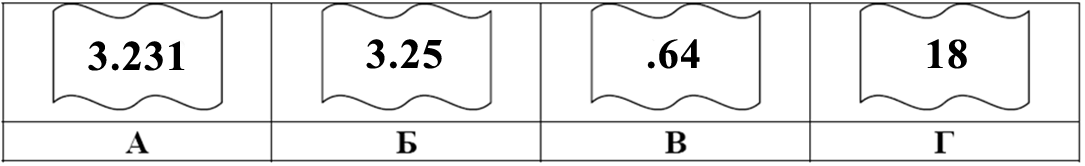 + 10 баллов
Ответ
183.253.231.64
Г Б А В
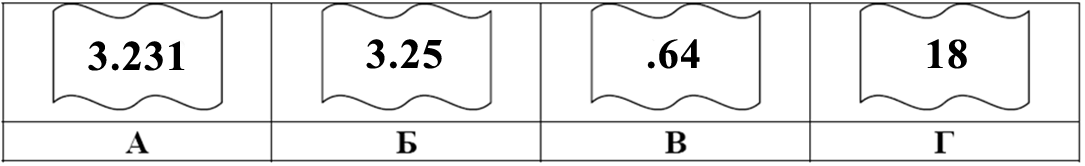 Обратно
30 сек
Назовите общее название для программ поиска информации.
+ 10 баллов
Ответ
Spider (Паук)
Обратно